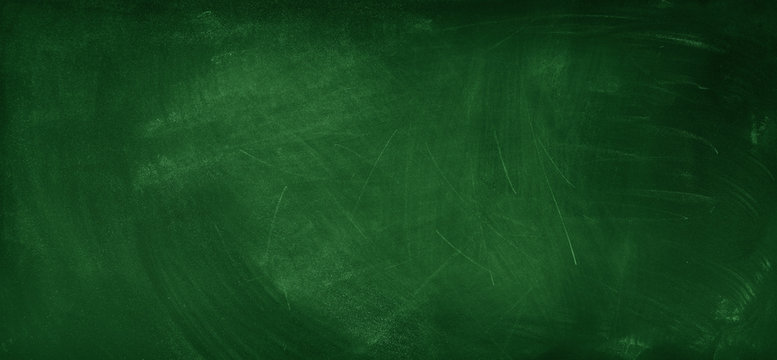 グシャの世界史探究授業　隋、唐⑦
安史の乱と社会変化
安史の乱後、唐の社会はどのように
変化していったのか？
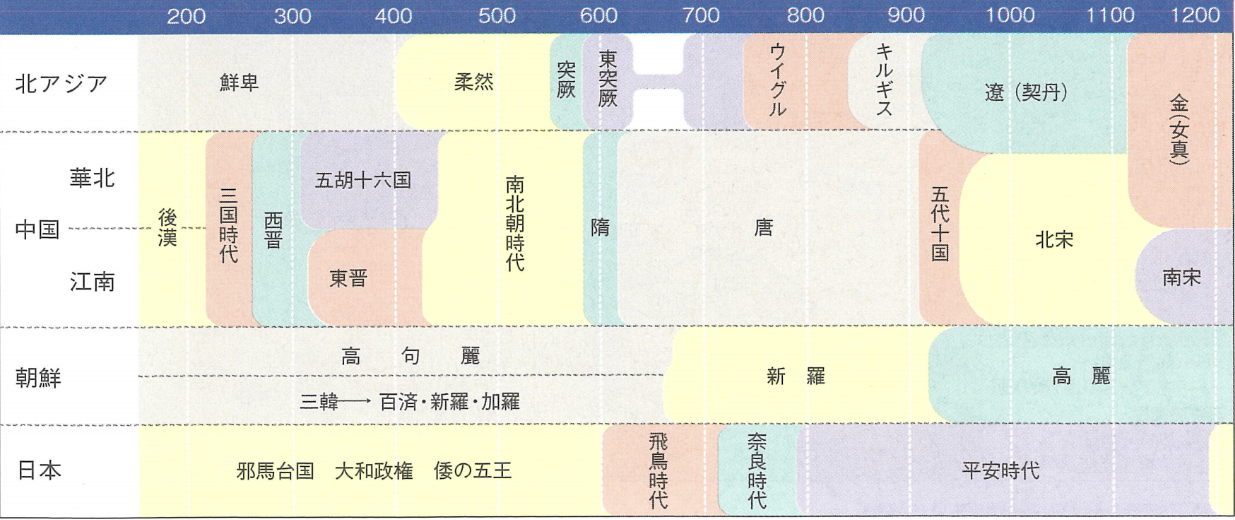 今回
資料：『詳説世界史研究』山川出版社
周の建国
唐の混乱
混乱の収拾
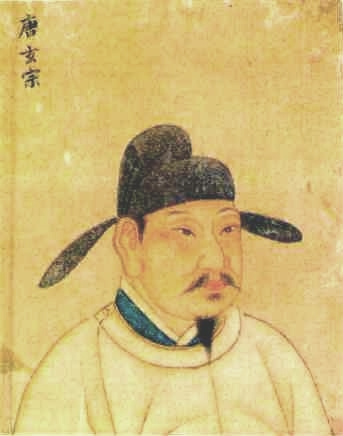 クーデター
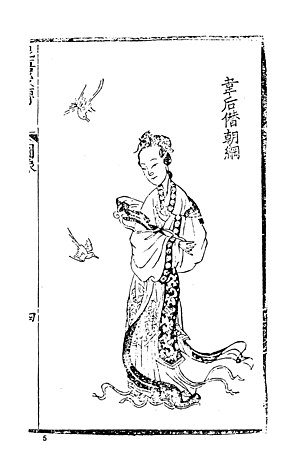 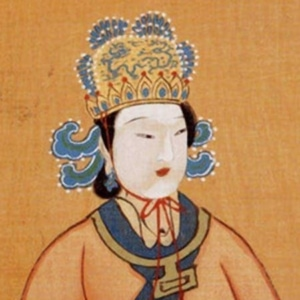 死後
韋后
玄宗
武則天
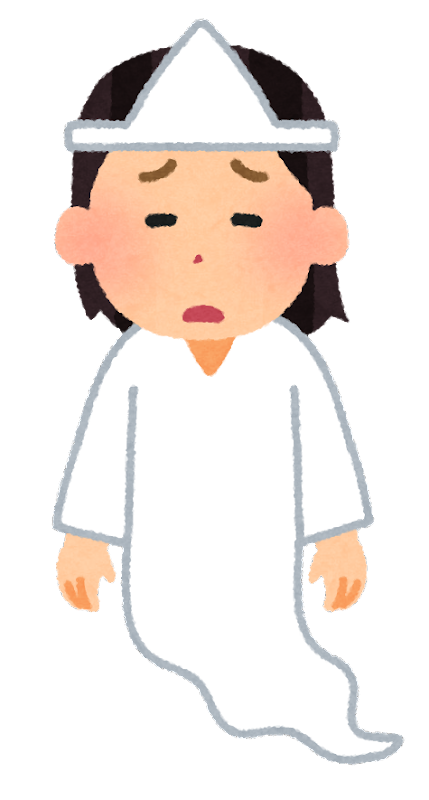 皇帝を毒殺
実権掌握
皇后から皇帝に
開元の治
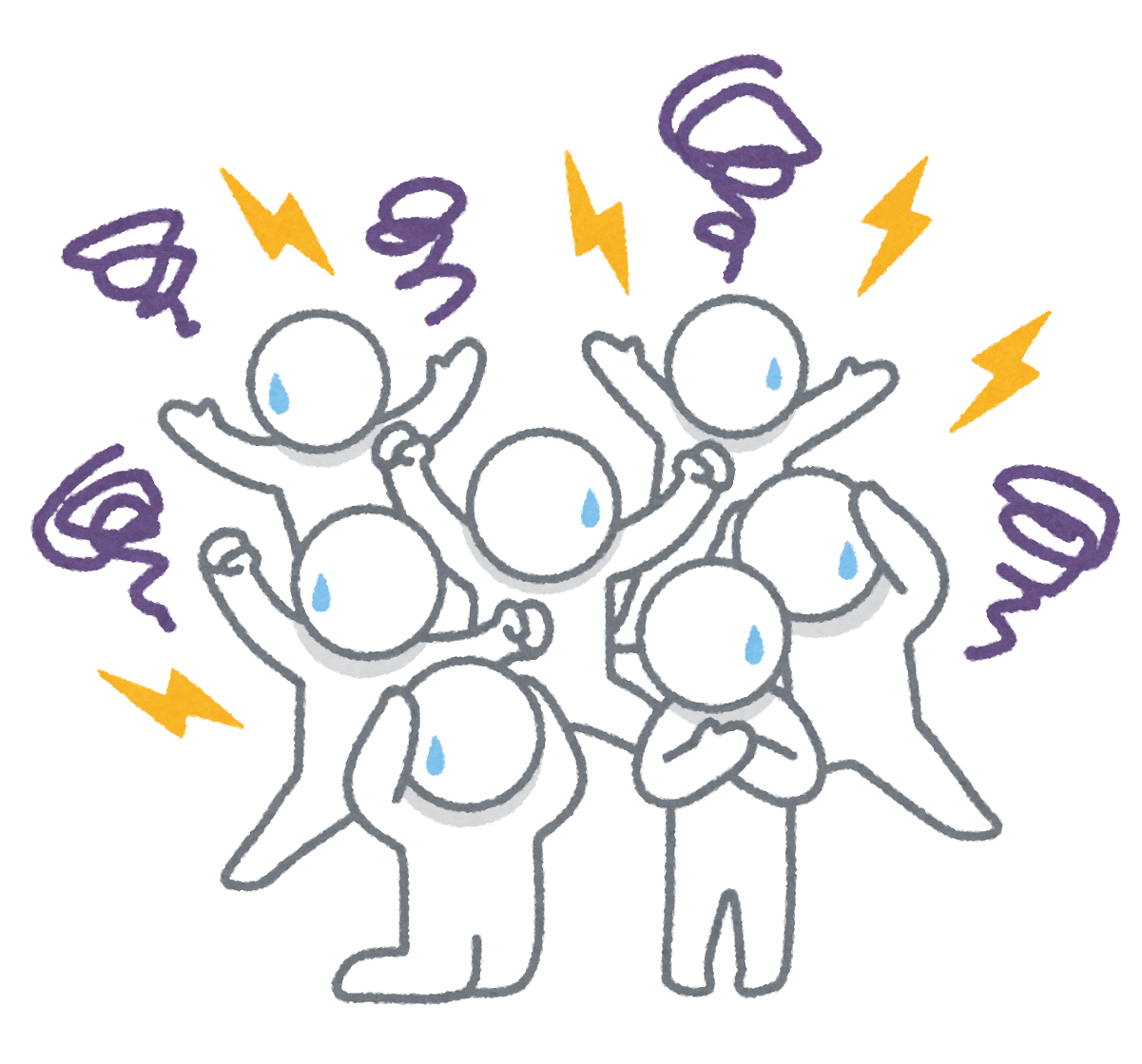 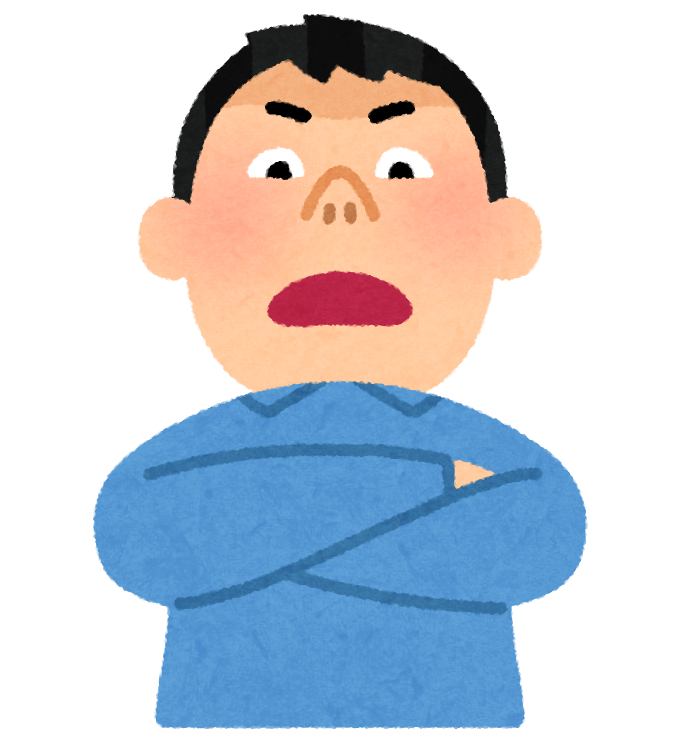 武韋の禍
女性蔑視のニュアンス
なぜ玄宗の治世に改革が必要になったのか？
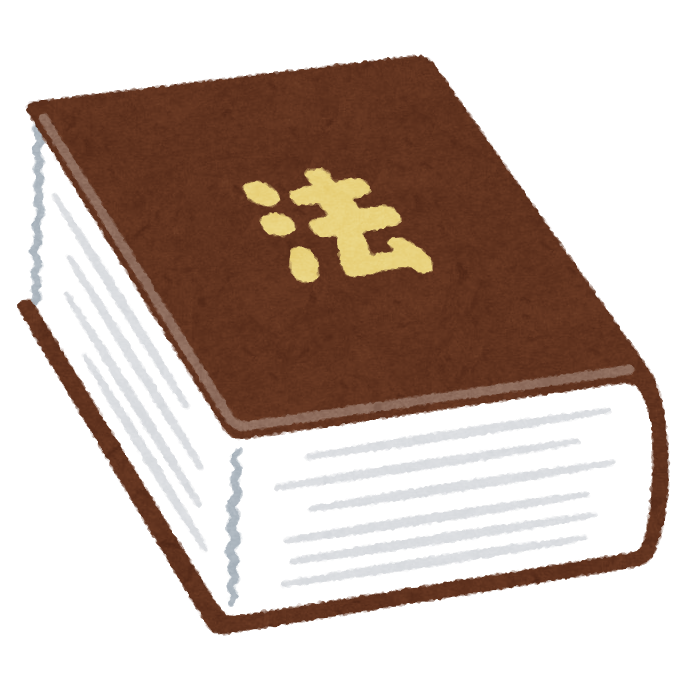 約1,300万人
太宗時代
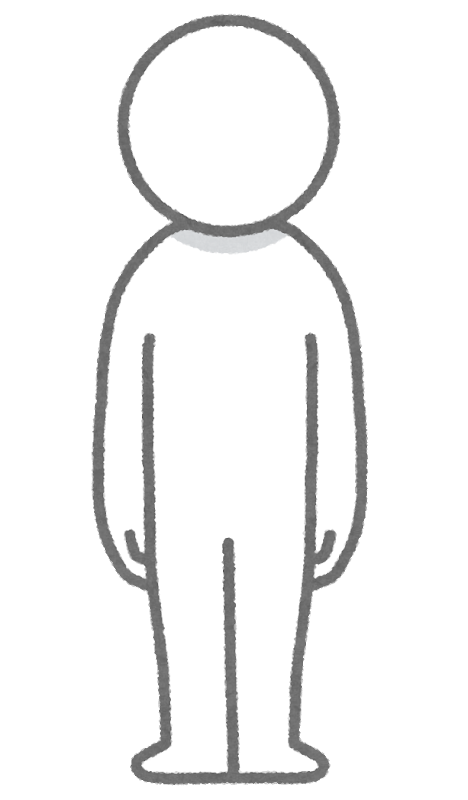 元来の律令では人口増加で対応できない
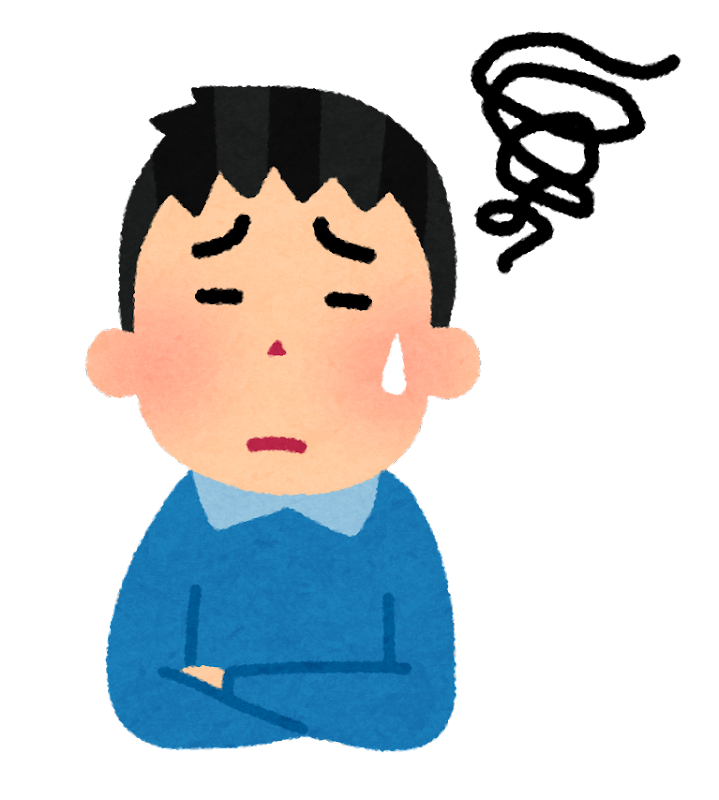 玄宗時代
約4000万人以上
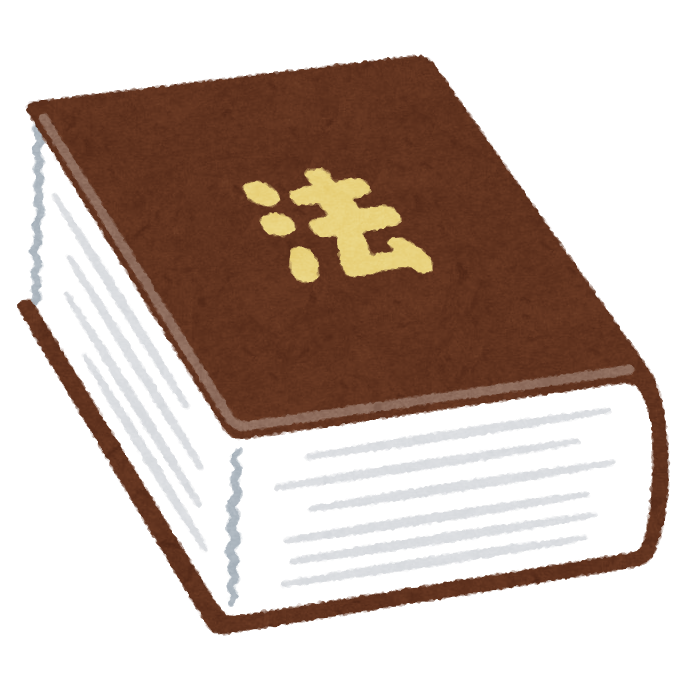 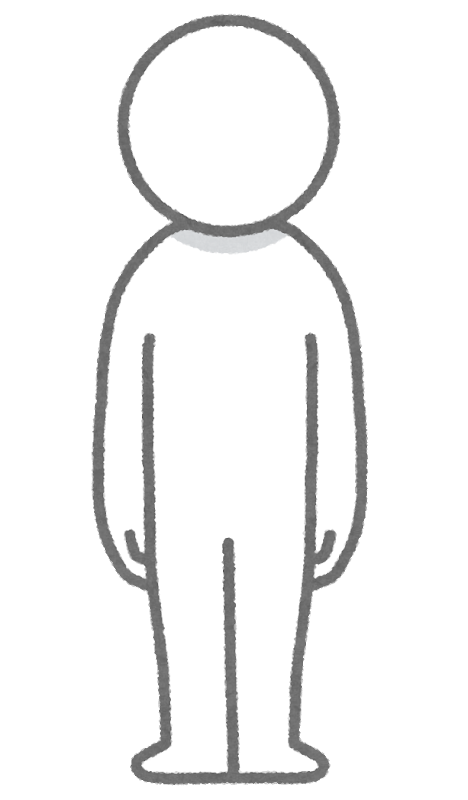 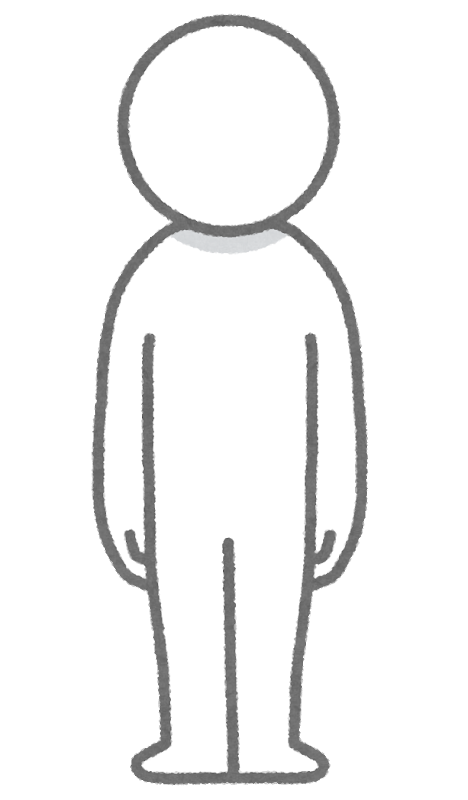 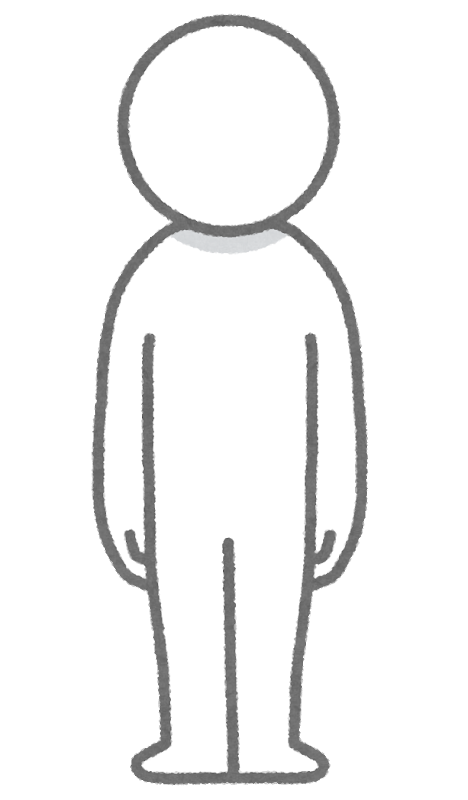 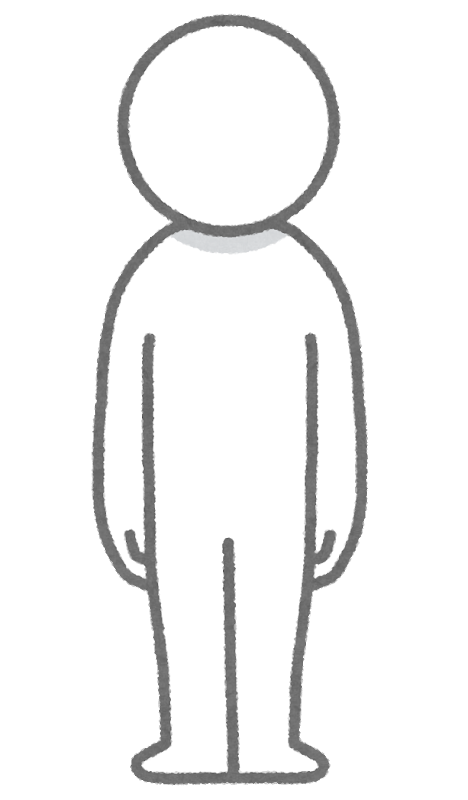 律令を再整備して対応する必要があった
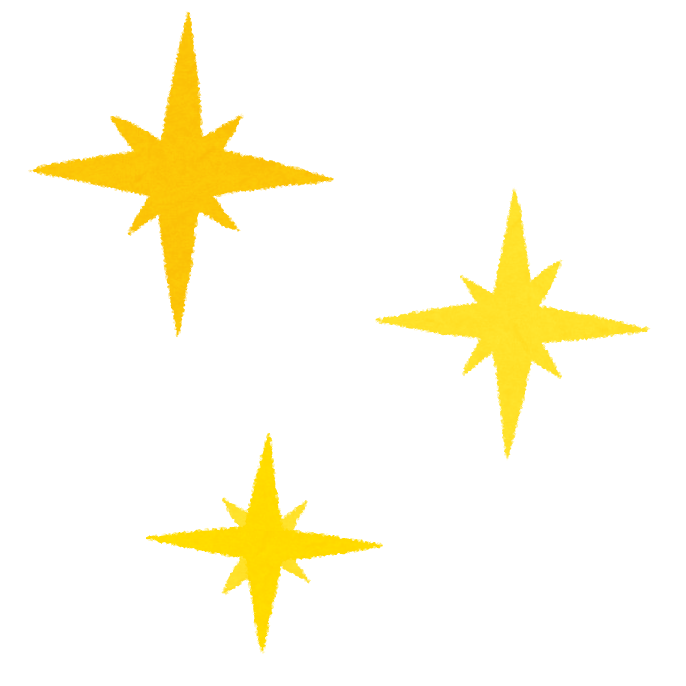 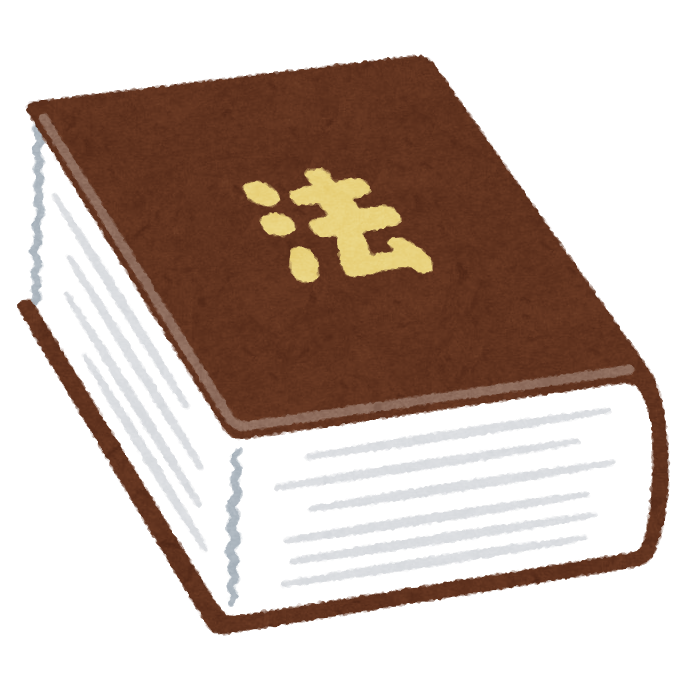 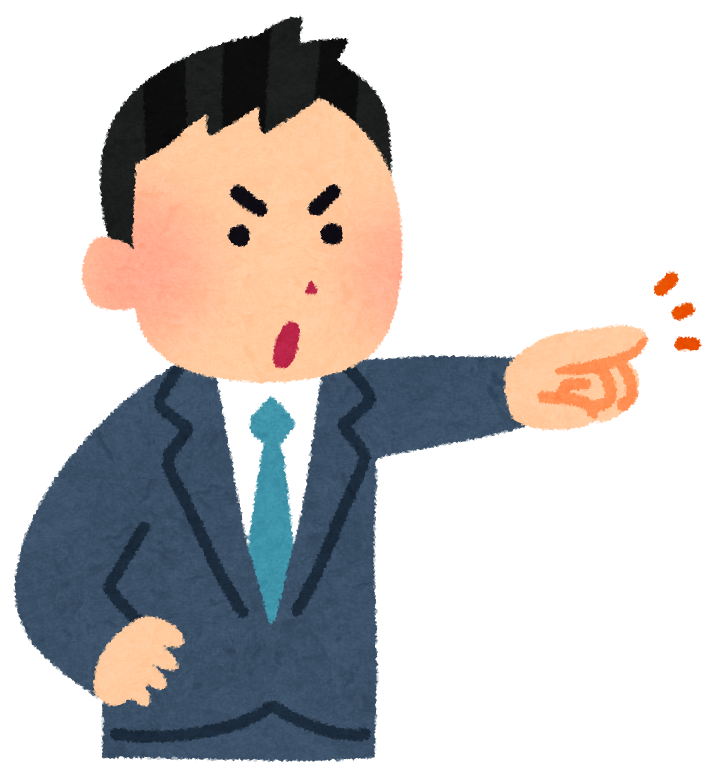 玄宗
逃戸の再登録制度
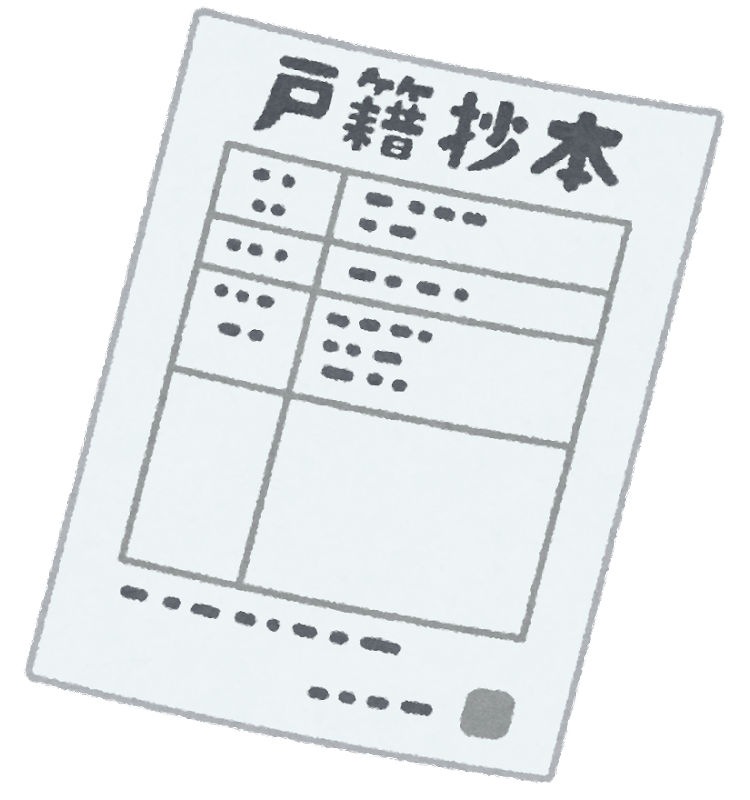 逃亡先で再登録
軽税のみ
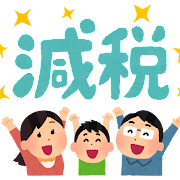 均田
均田
均田
均田
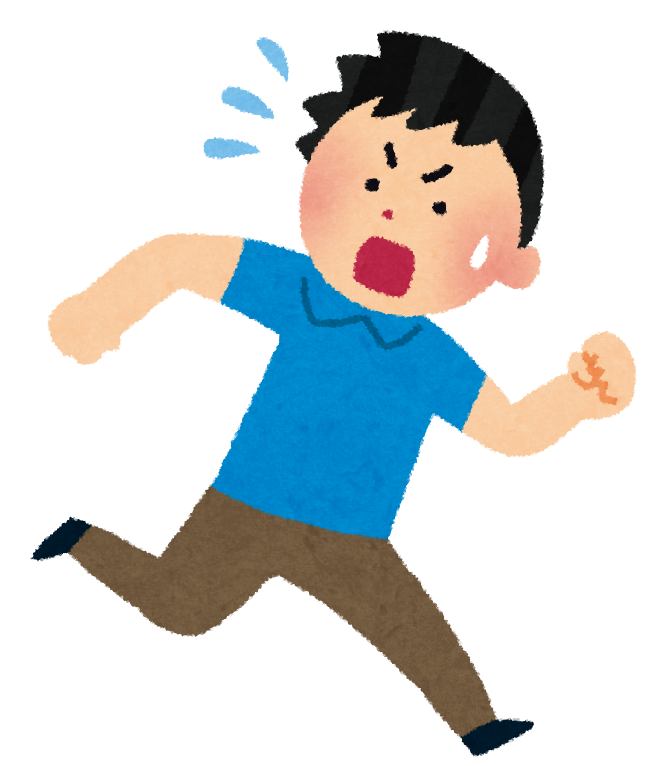 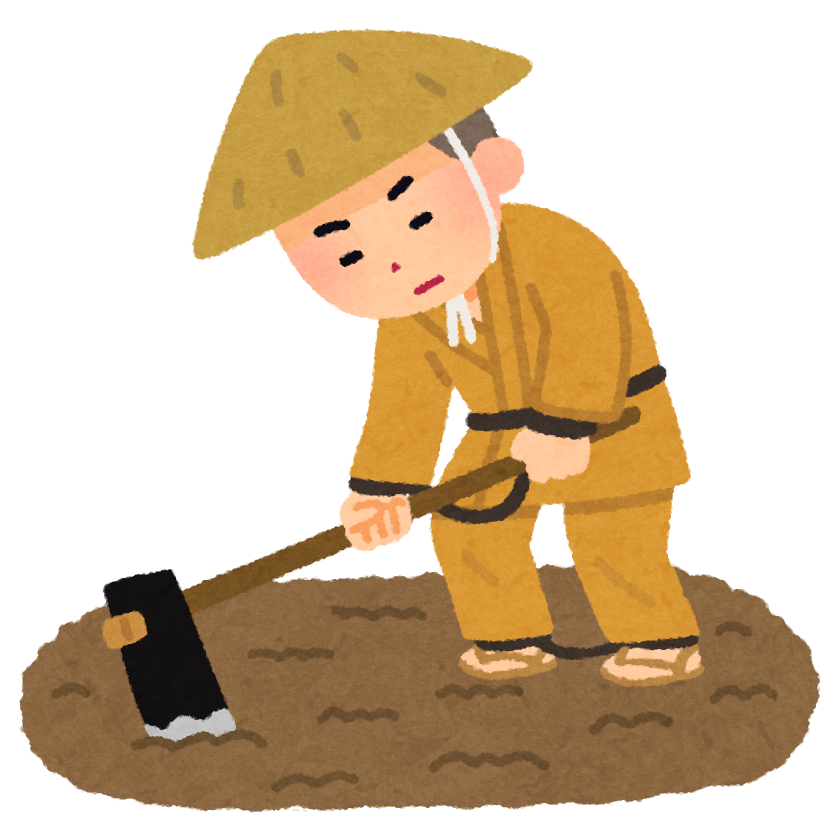 逃亡
逃戸
約80万戸の登録に成功
均田
均田
均田
均田
従来
均田
均田
均田制崩壊で機能不全
均田制を
もとに徴兵
＝府兵制
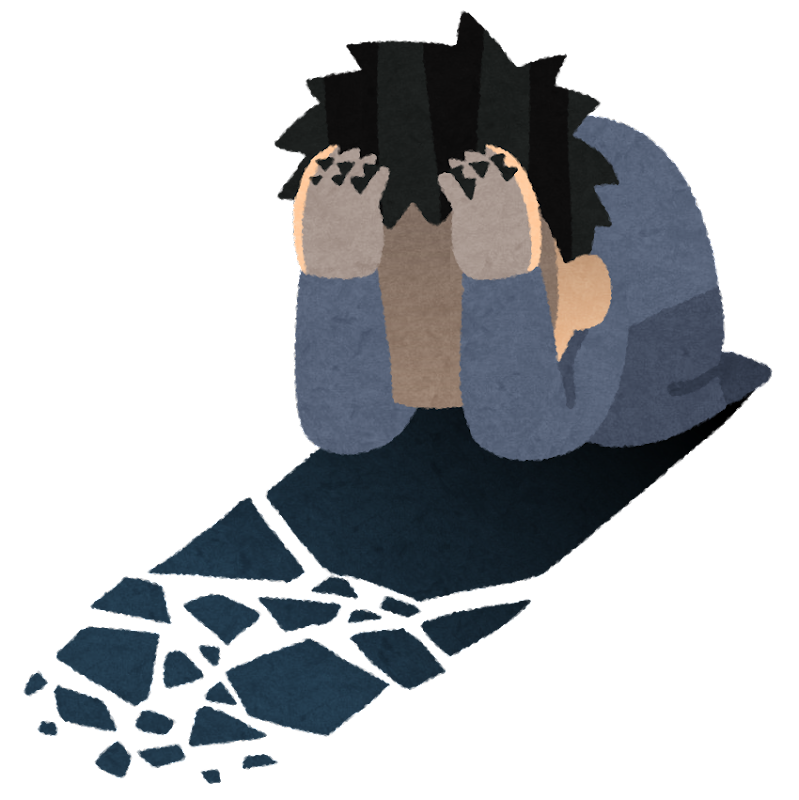 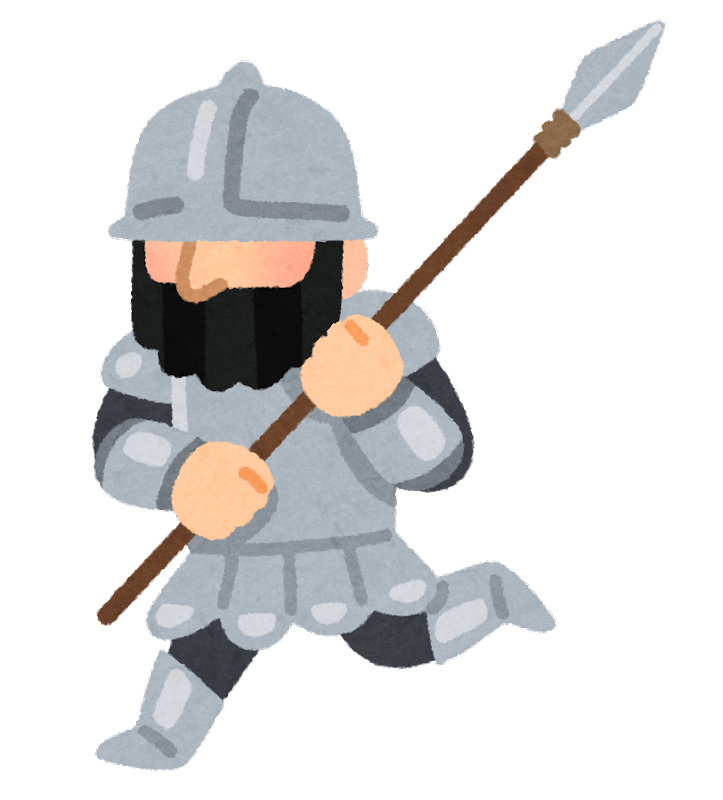 兵士不足の解消のために・・・
募兵制
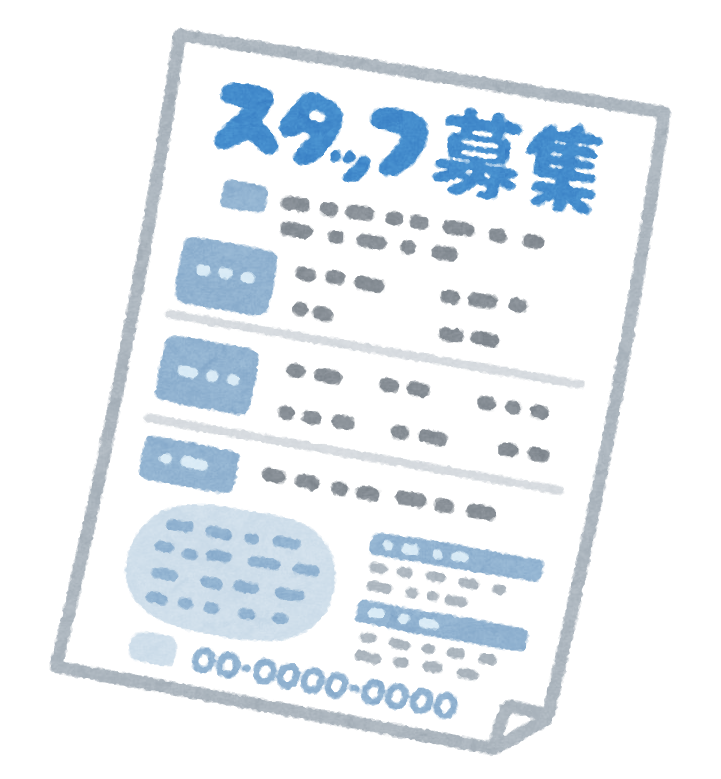 国が募集
兵士
国からの給与で兵役に就く
＝職業軍人
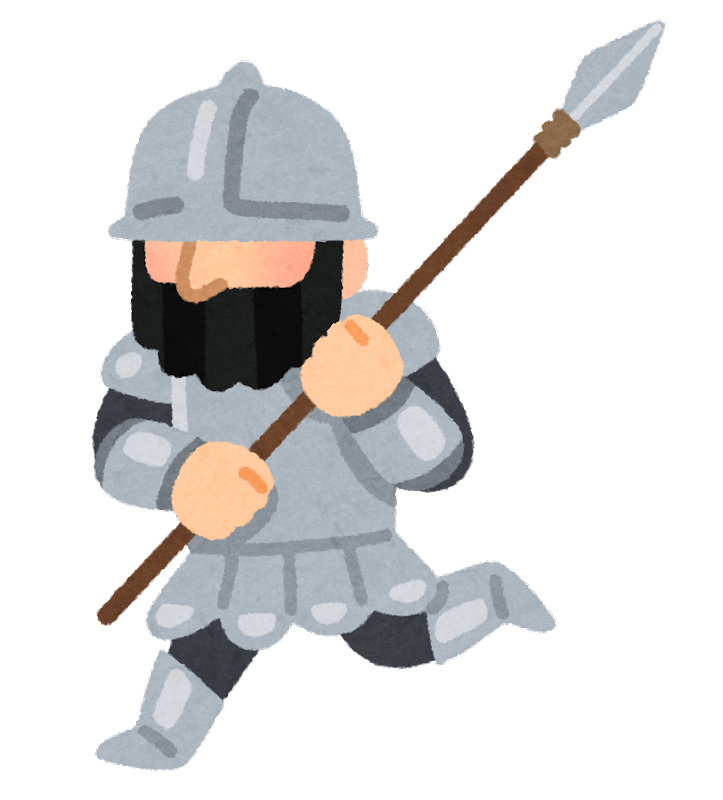 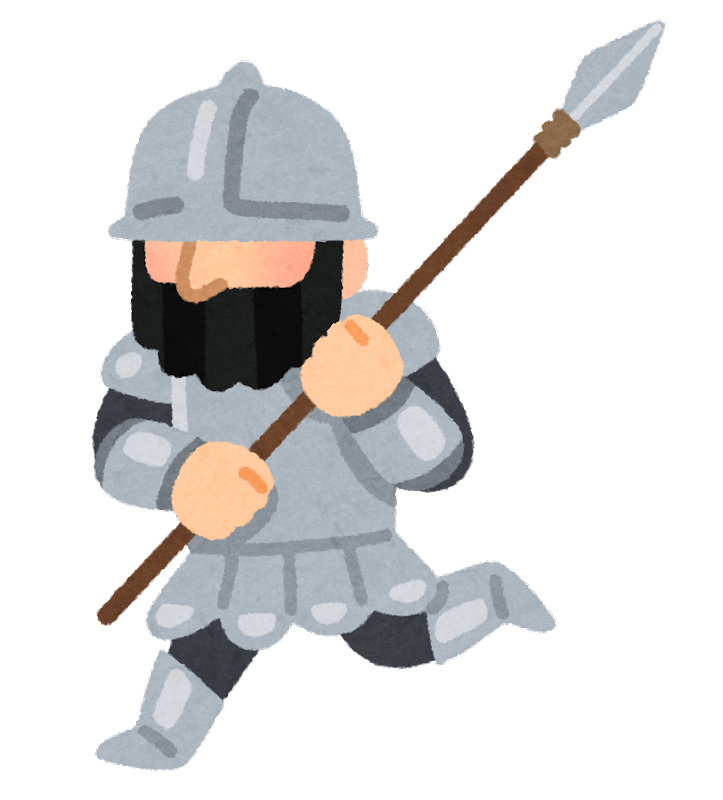 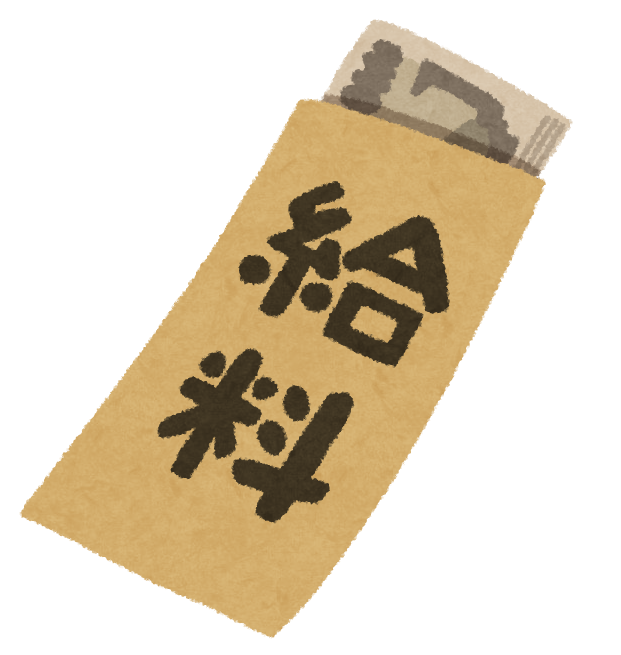 傭兵
節度使
辺境地
従来
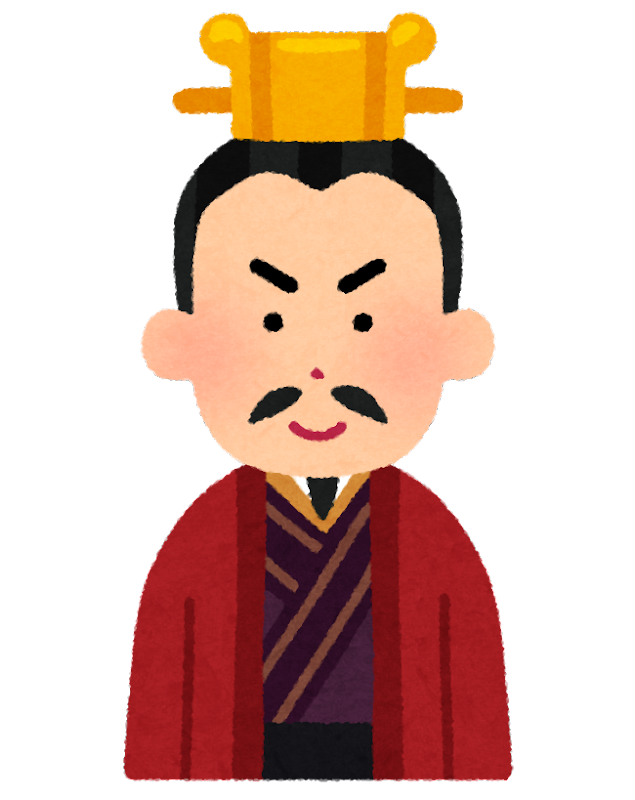 軍事権
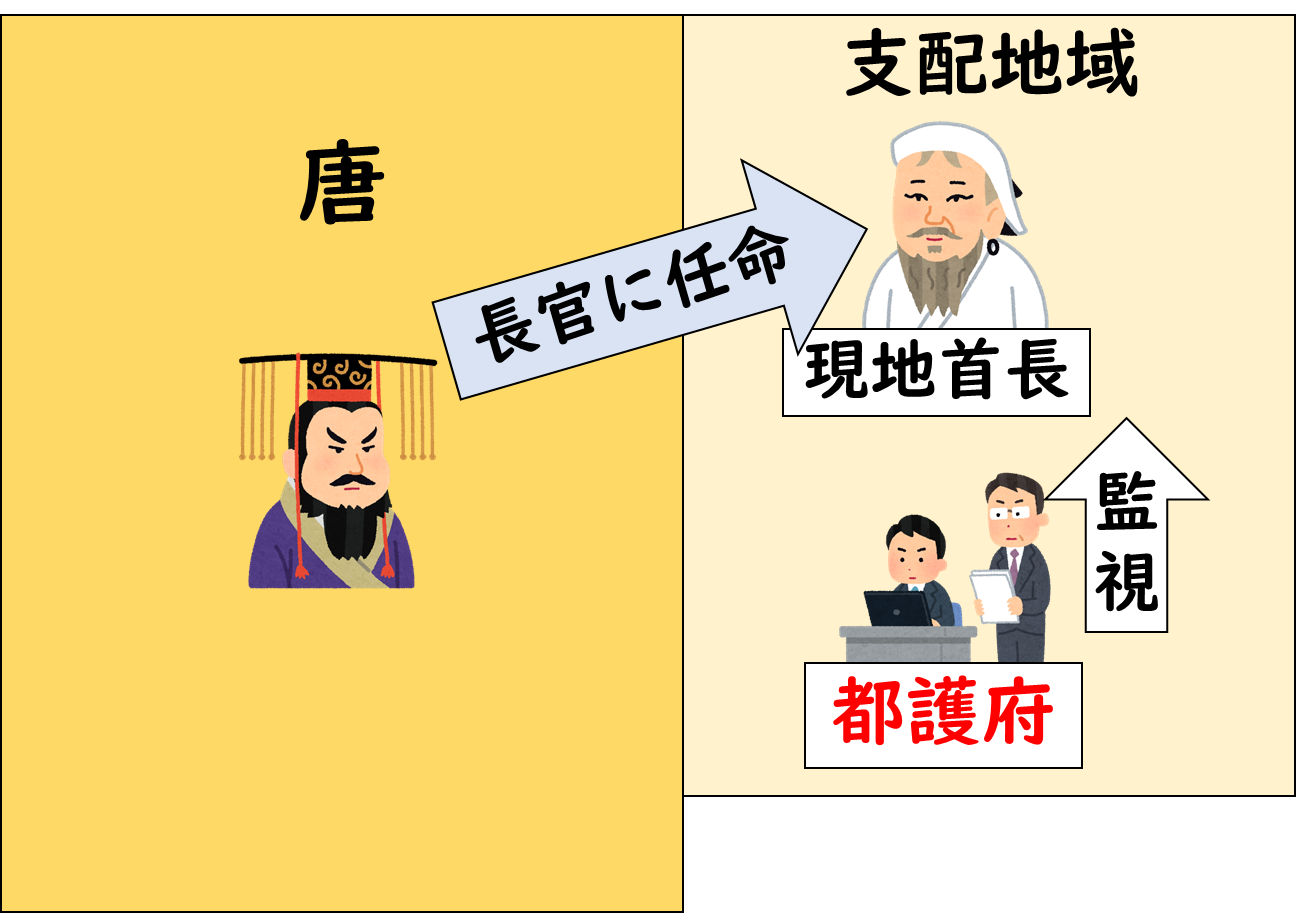 節度使
行政権
唐
辺境地
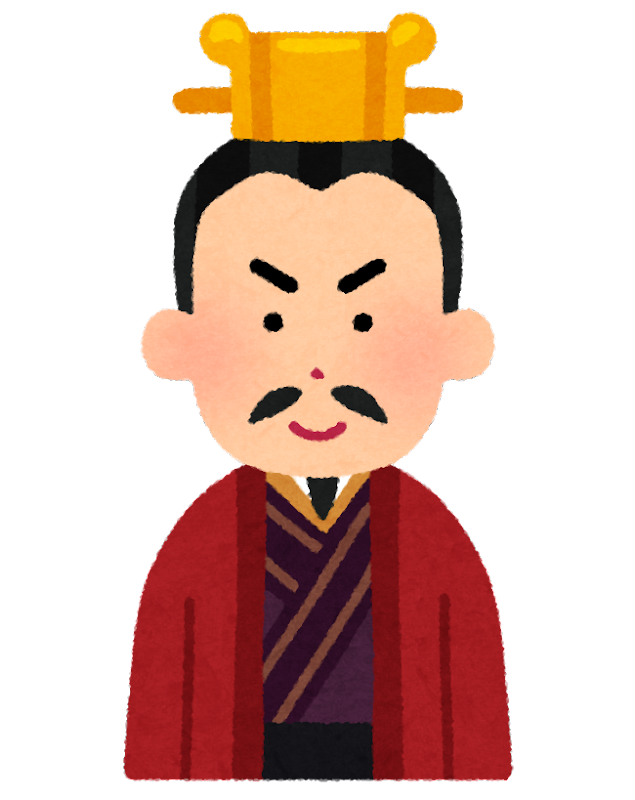 異民族や文官を任命
節度使
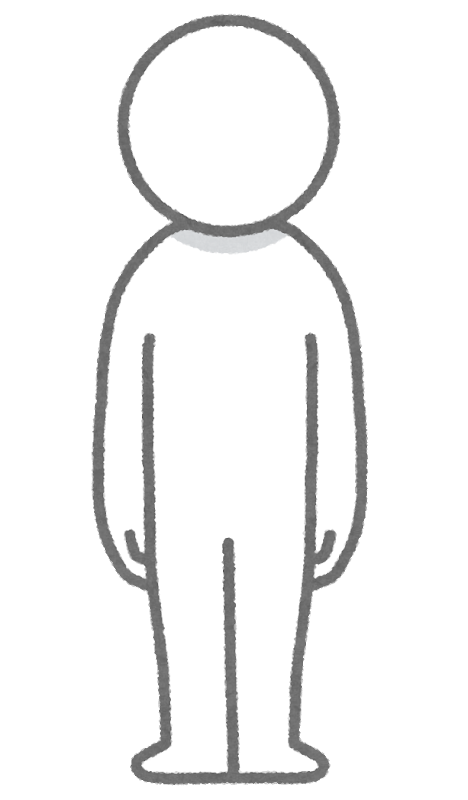 ソグド系と
突厥系の混血
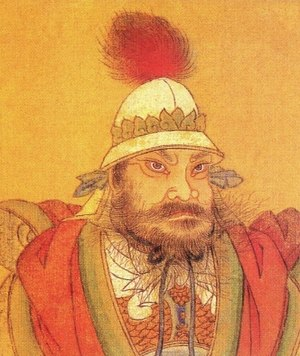 お気に入り
宰相（No.2）
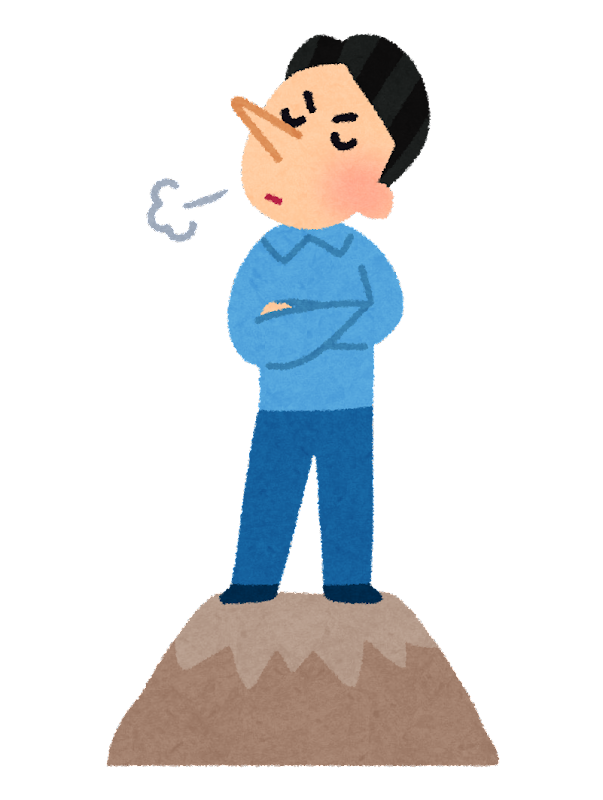 節度使として
影響力大
安禄山
死後
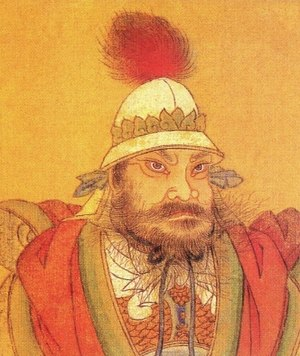 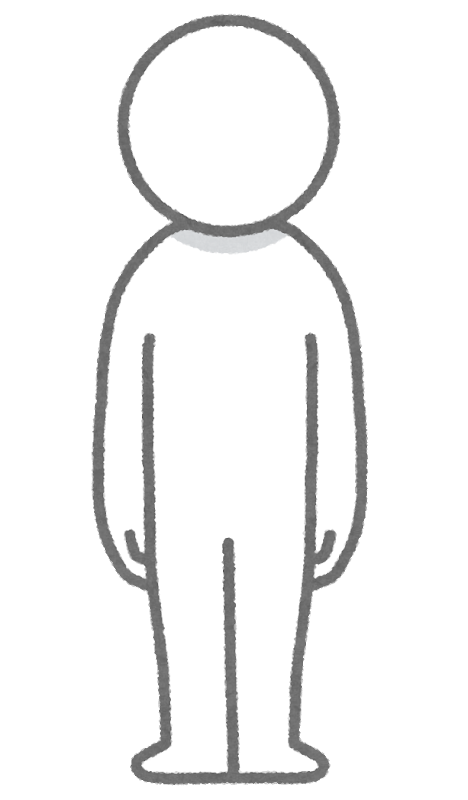 楊貴妃の親戚
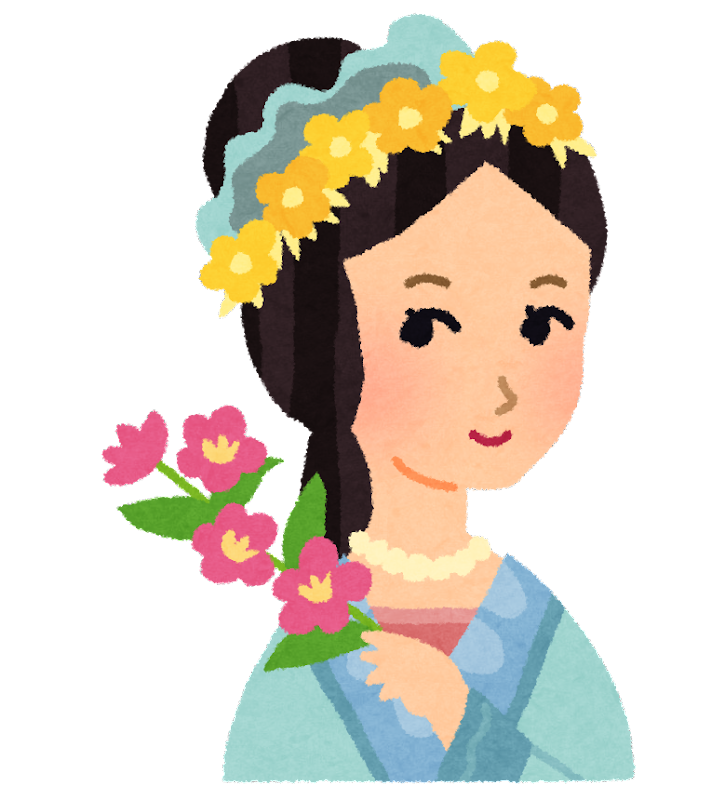 権威の危機
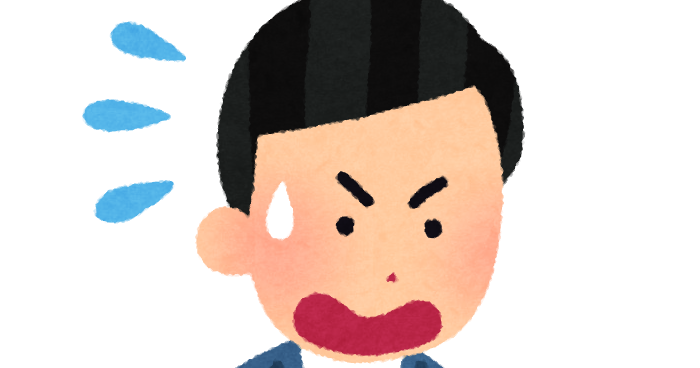 安史の乱
新宰相（No.2）
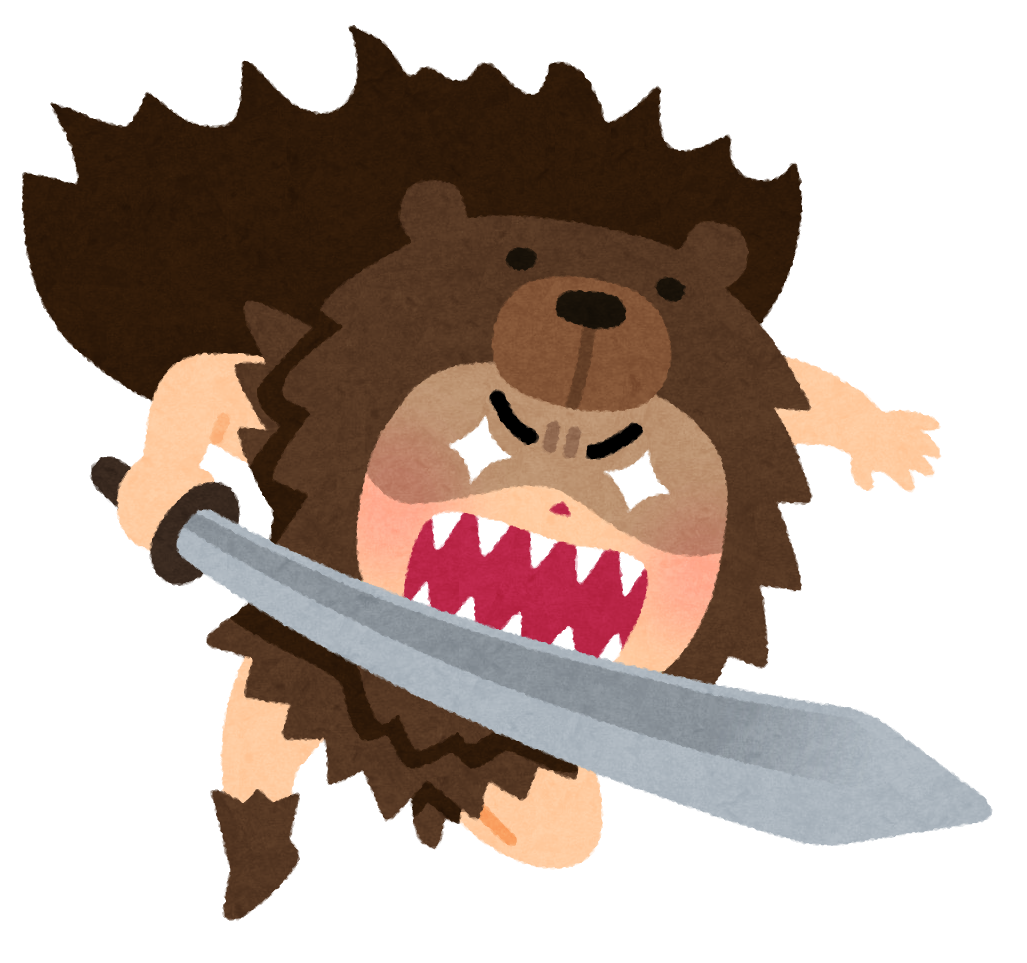 史思明
安禄山
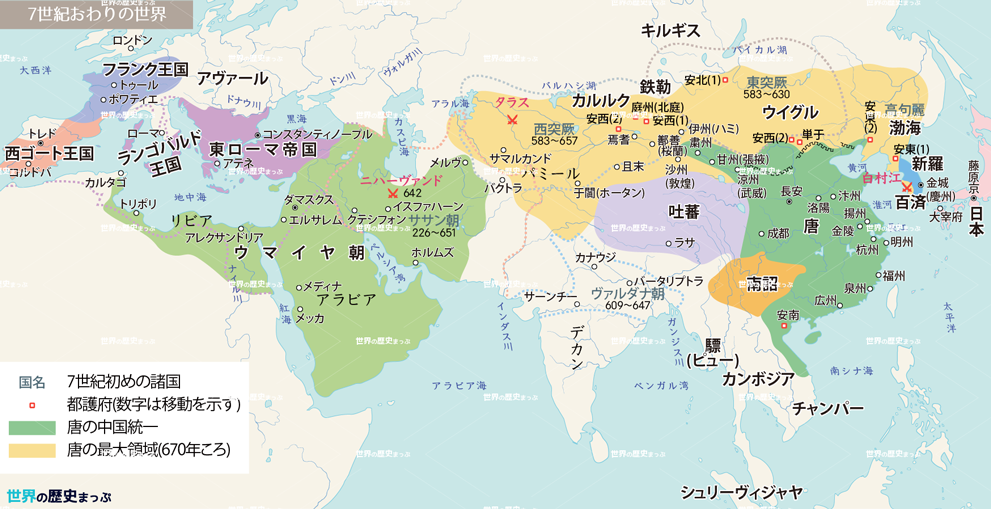 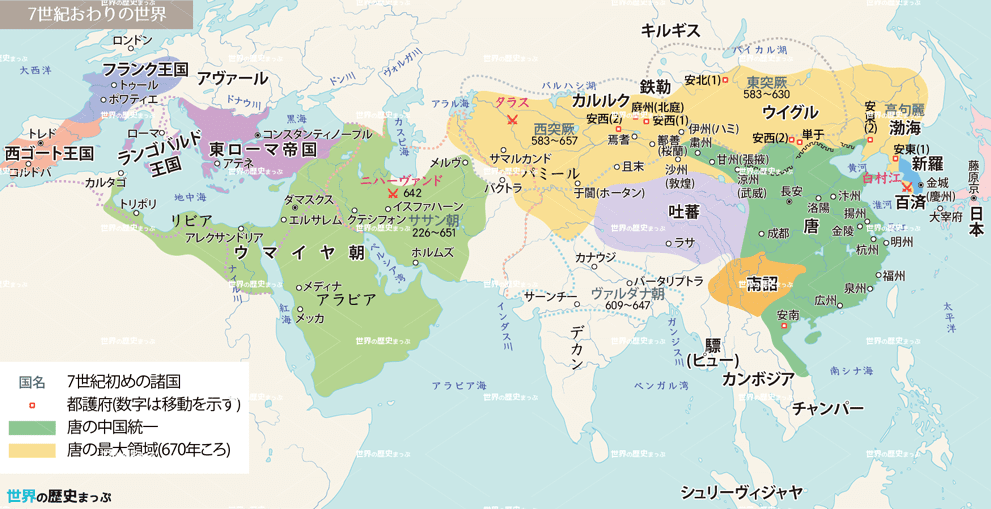 人口減少
などで直轄領の縮小
外敵侵入
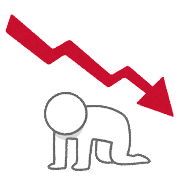 を内地にも配置
節度使
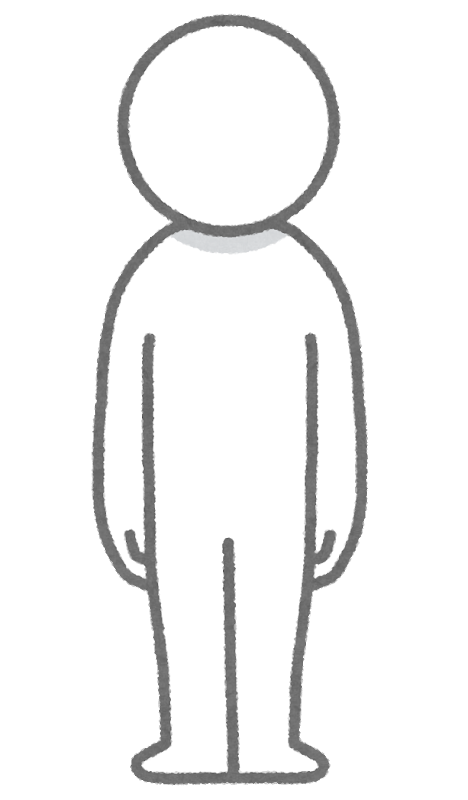 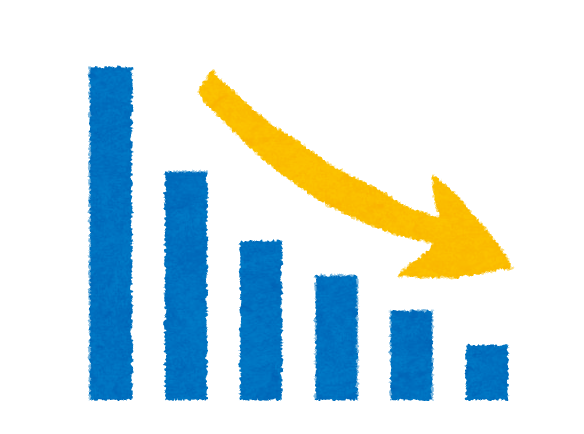 →　軍事と行政を委任
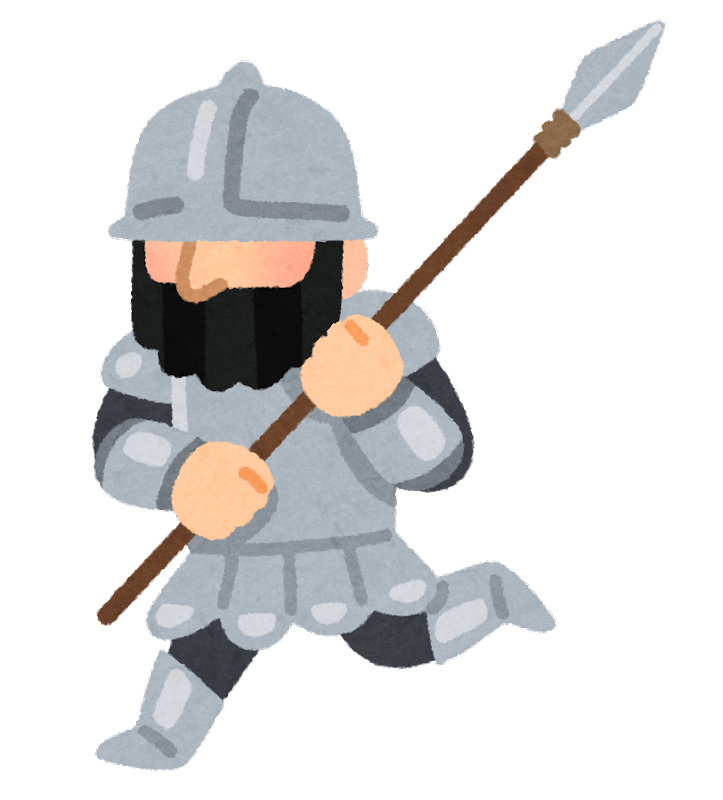 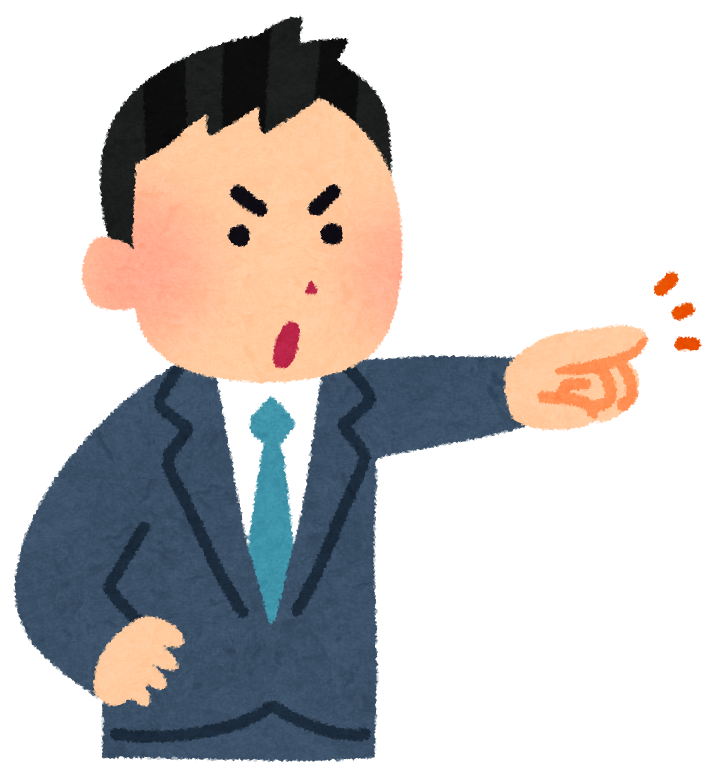 唐の弱体化で次第に軍閥化
藩鎮
租調庸制（従来）
両税法
（陽炎提案）
租
…　生産物を納める税
・定額　予算に応じた課税
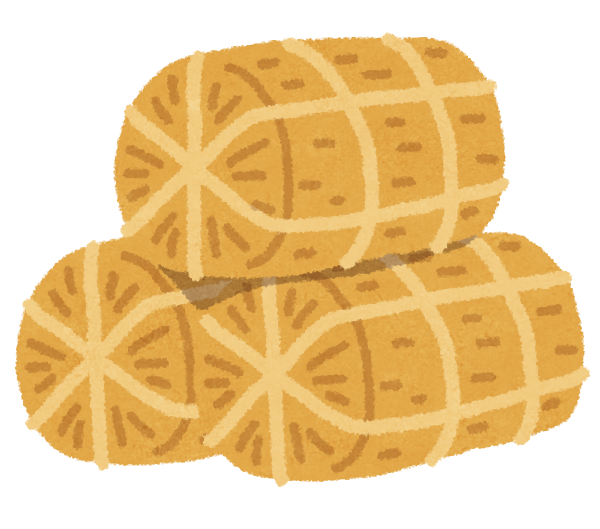 ・土地面積や生産力に課税
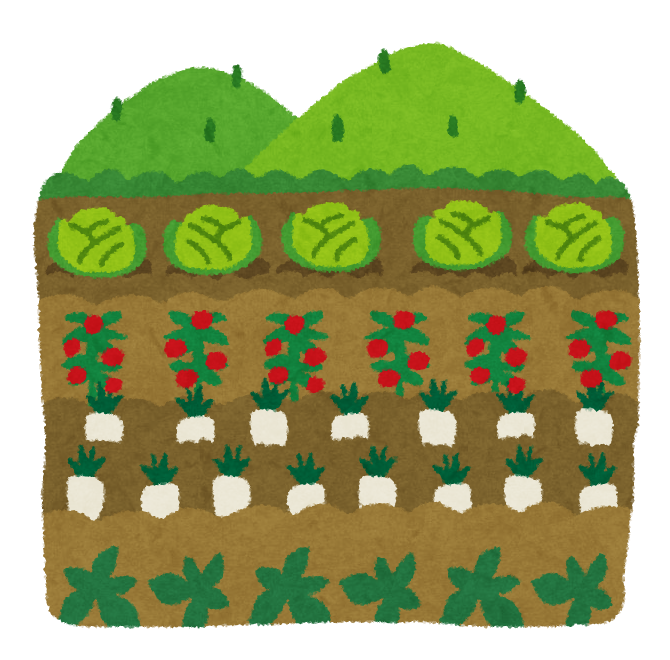 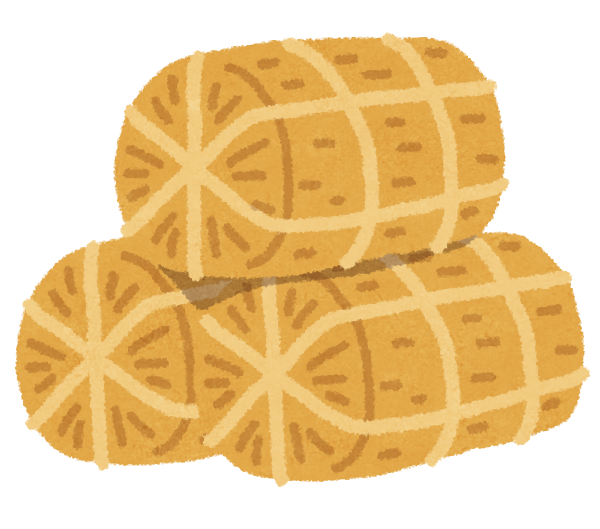 調
…　絹や麻などの布を　　
　　納める税
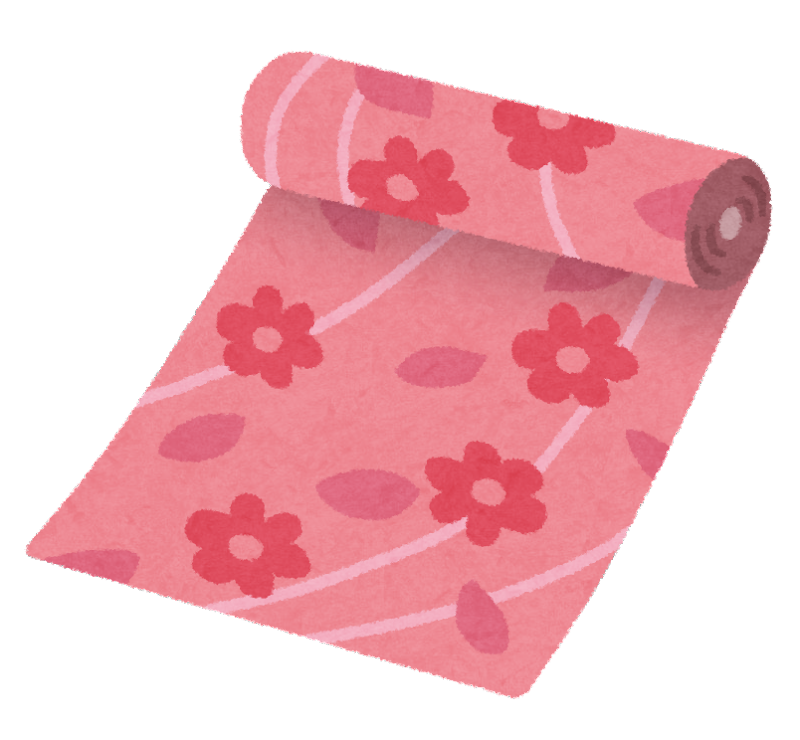 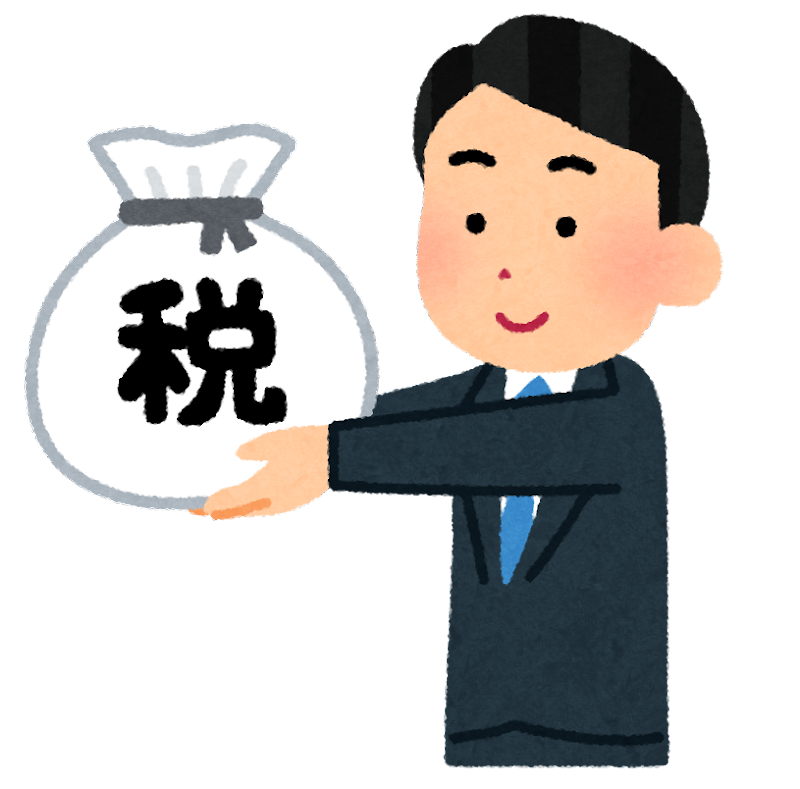 ・貨幣納税
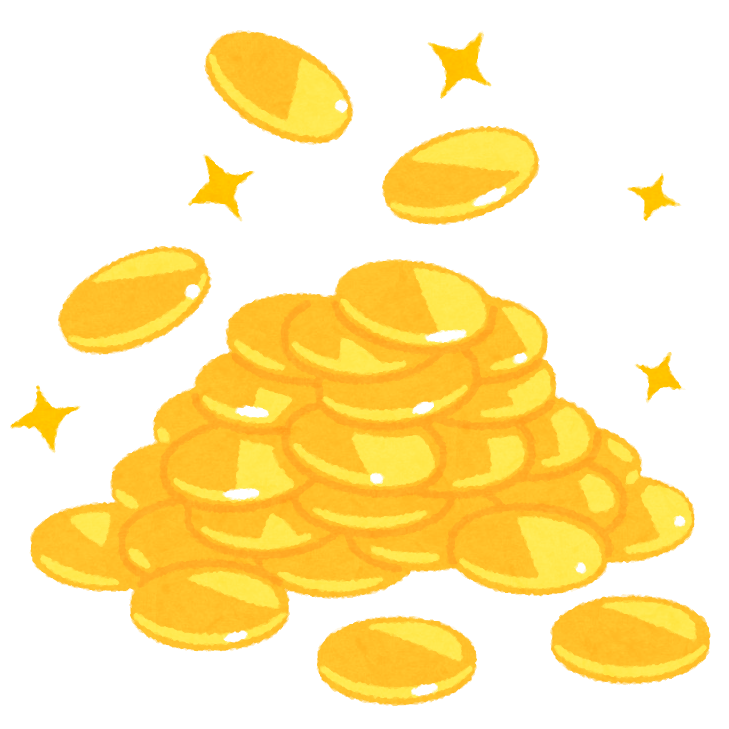 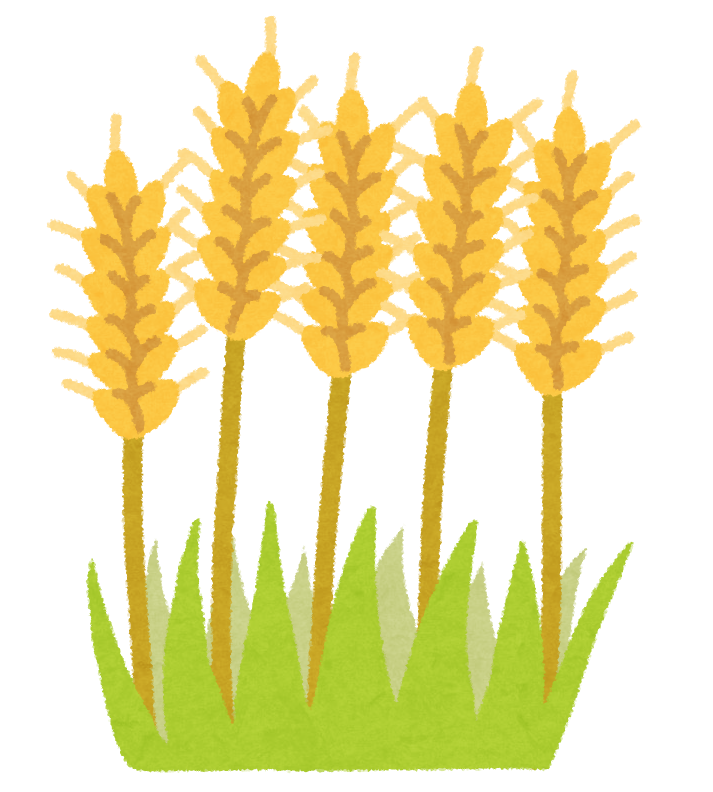 庸
…　労役の代わりに
　　布を納める税
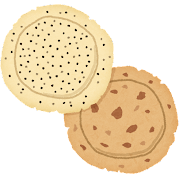 ・夏、秋の２回課税
　　←　麦作の普及により
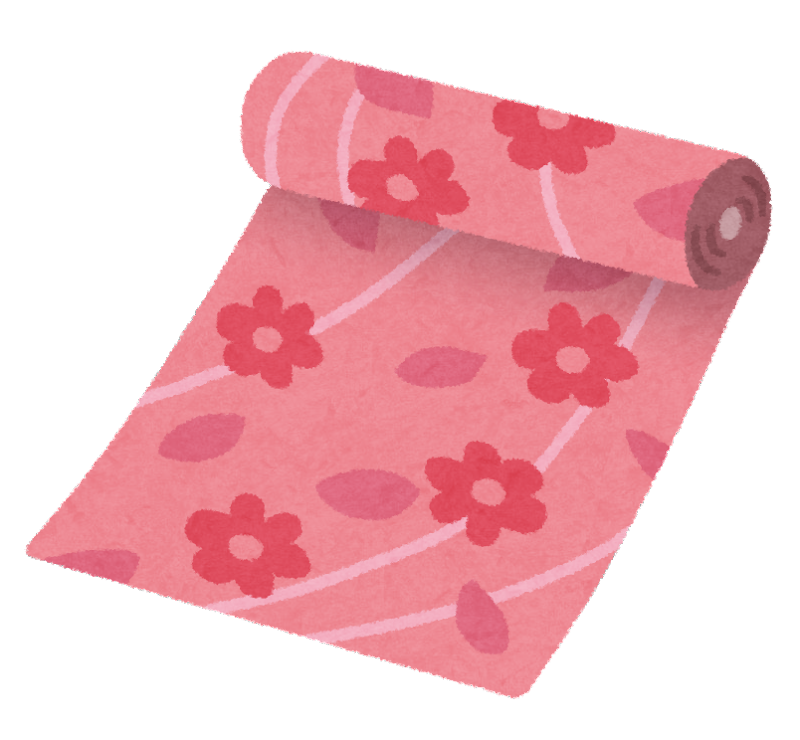 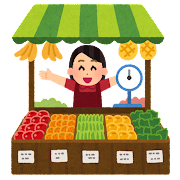 雑徭
…　無償の労働を
　　負担する税
・商人への課税
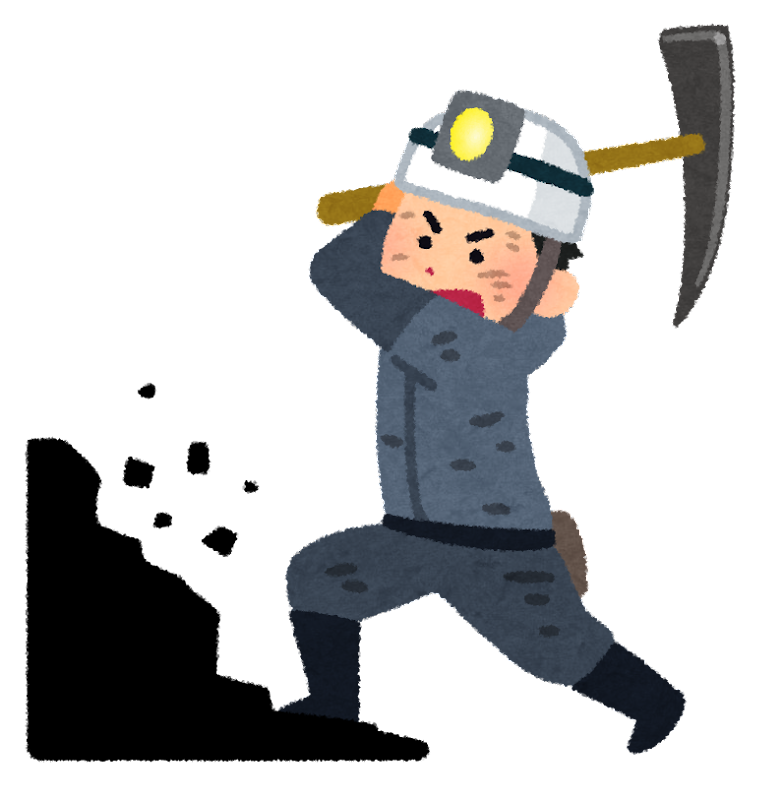 塩の専売
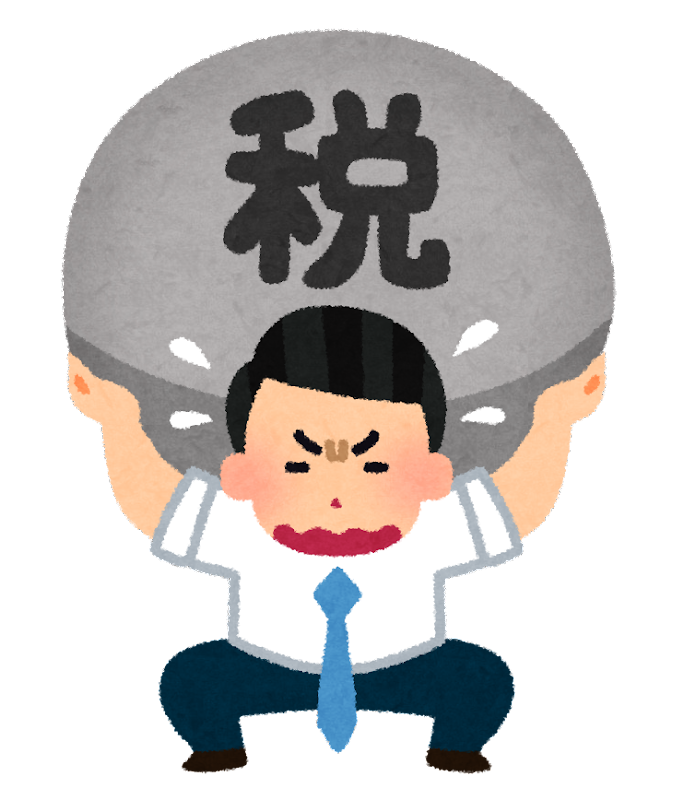 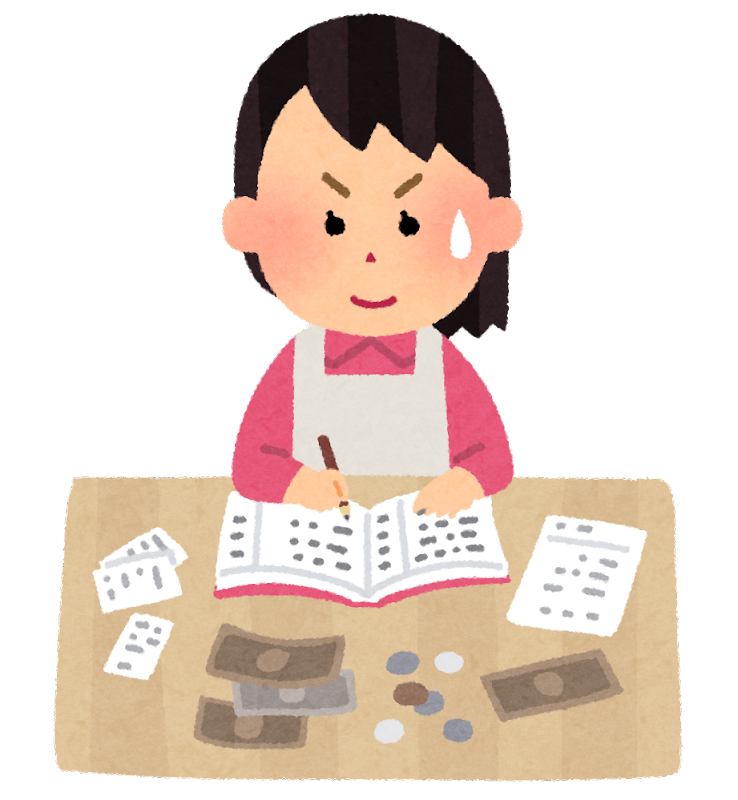 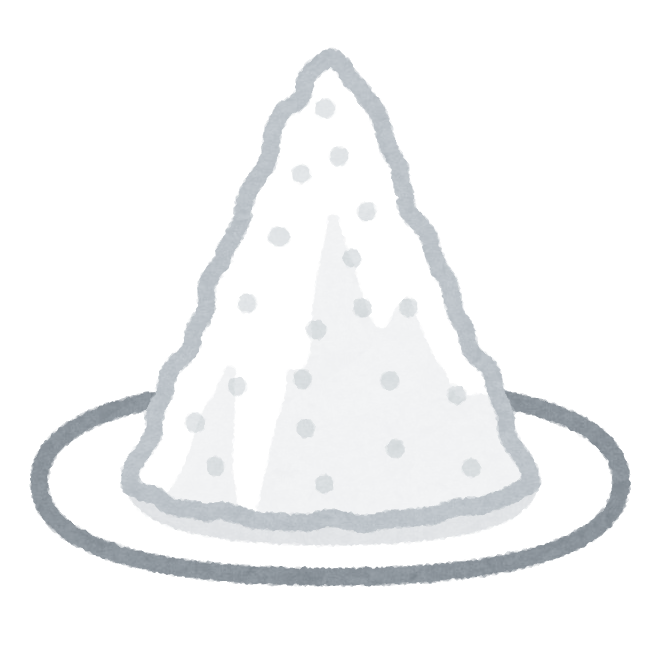 お清め保存料
１０倍以上の
民衆
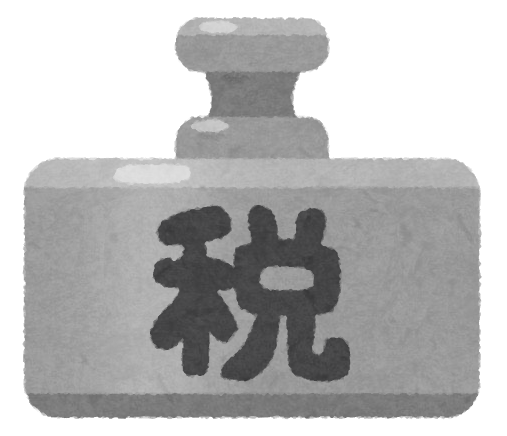 塩
負担大
生活必需品
唐が販売を独占
（専売）
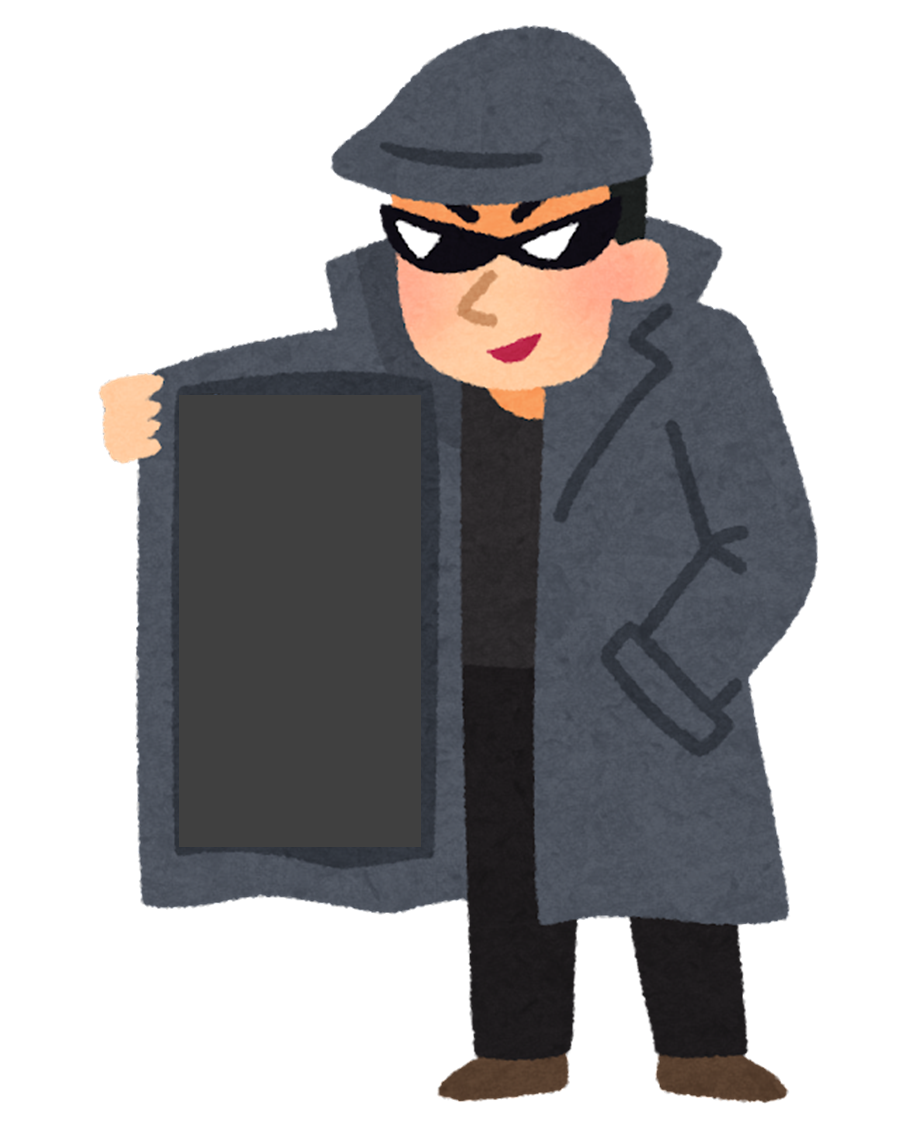 安価な塩の密売が横行
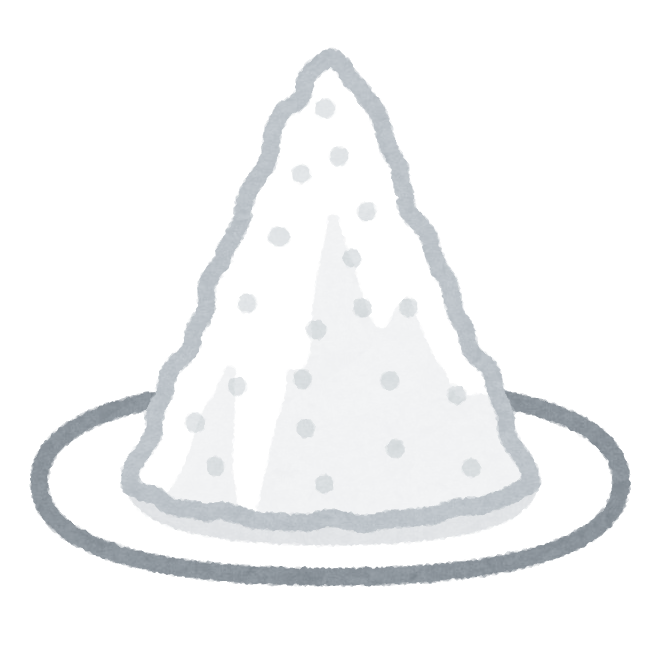 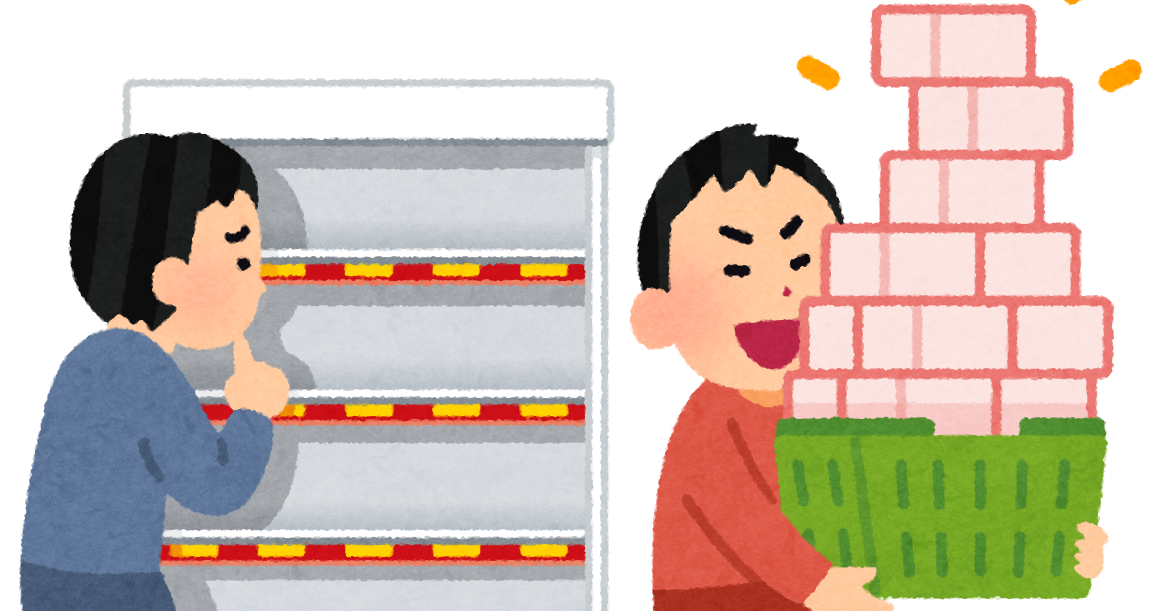 もと塩商人
安史の乱と社会変化
開元の治
※愛妃は楊貴妃
・玄宗　←　混乱を収拾し、制度改革
・募兵制（傭兵制度）
・律令制の再整備
・逃戸の再登録
・節度使（辺境地の統治委任）
安史の乱
・節度使の安禄山と武将の史思明が中心の反乱
→　ウイグルの援助により鎮圧
安史の乱後の社会変化
・節度使の軍閥化（藩鎮）
・両税法・・・麦作の普及で夏・秋の２回課税、資産別課税
・塩の専売・・・塩の密売が横行